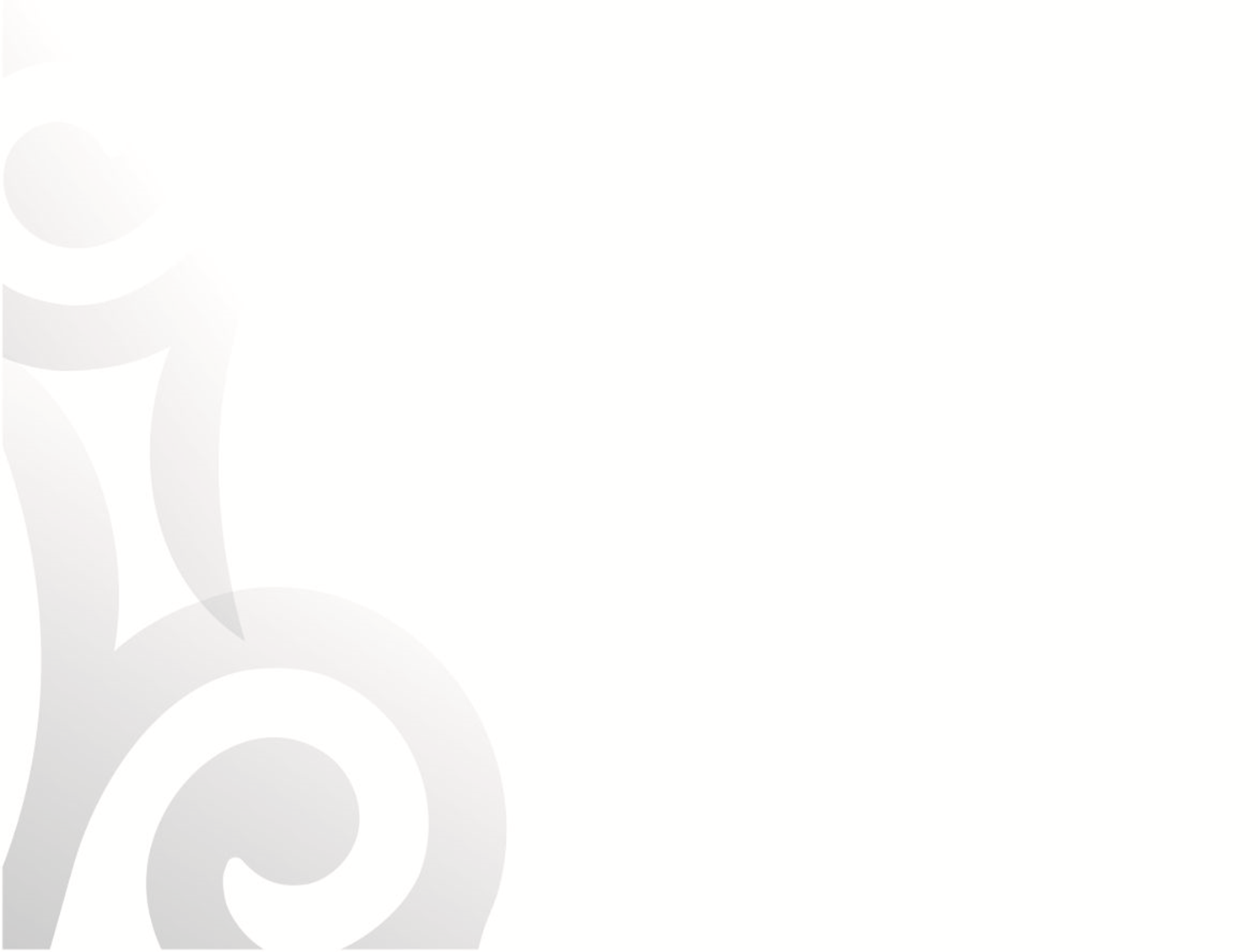 Скриптер пайдалану
10 сынып
17.03.20ж
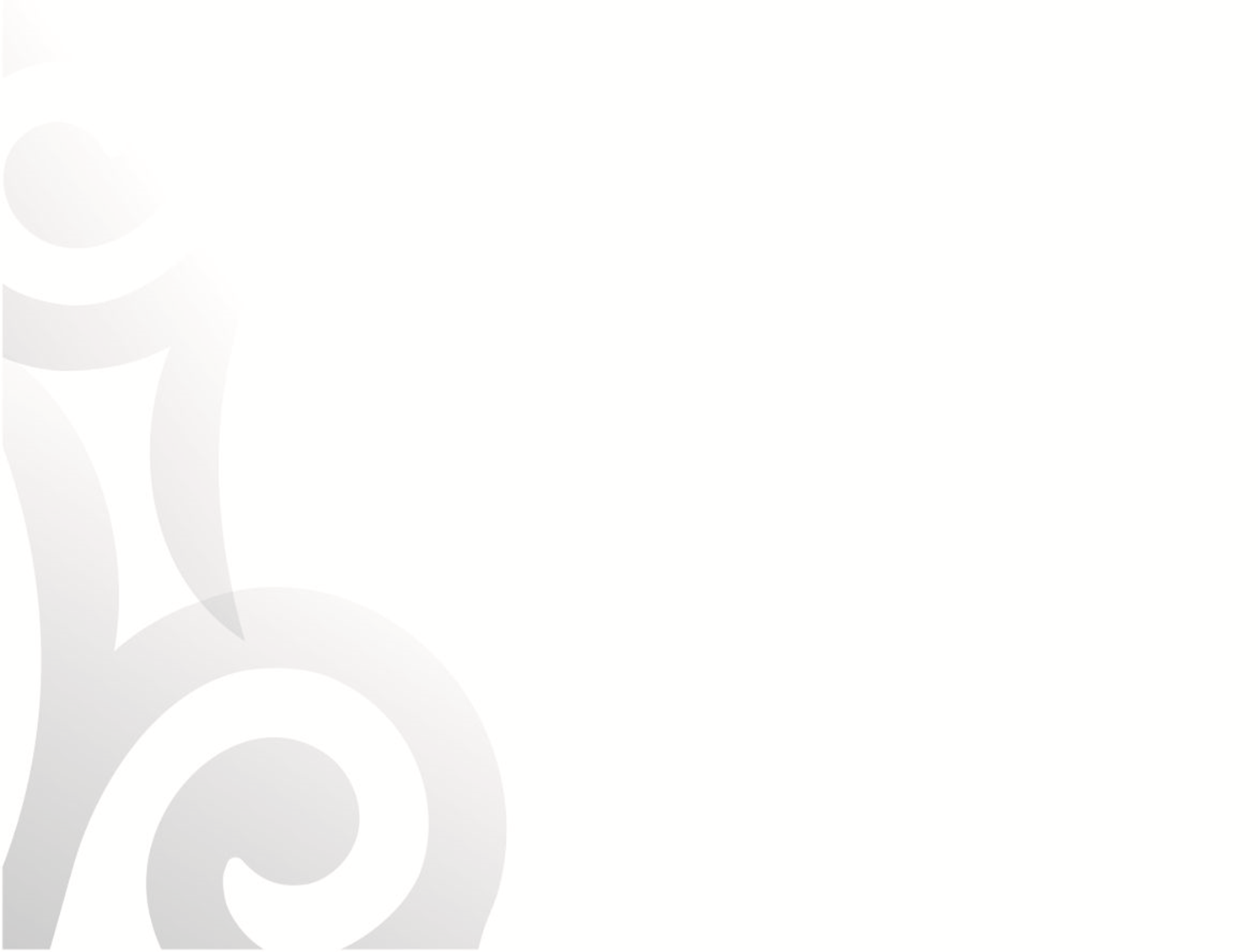 goo.gl/Y3VUax
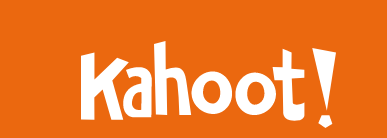 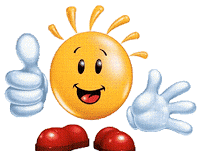 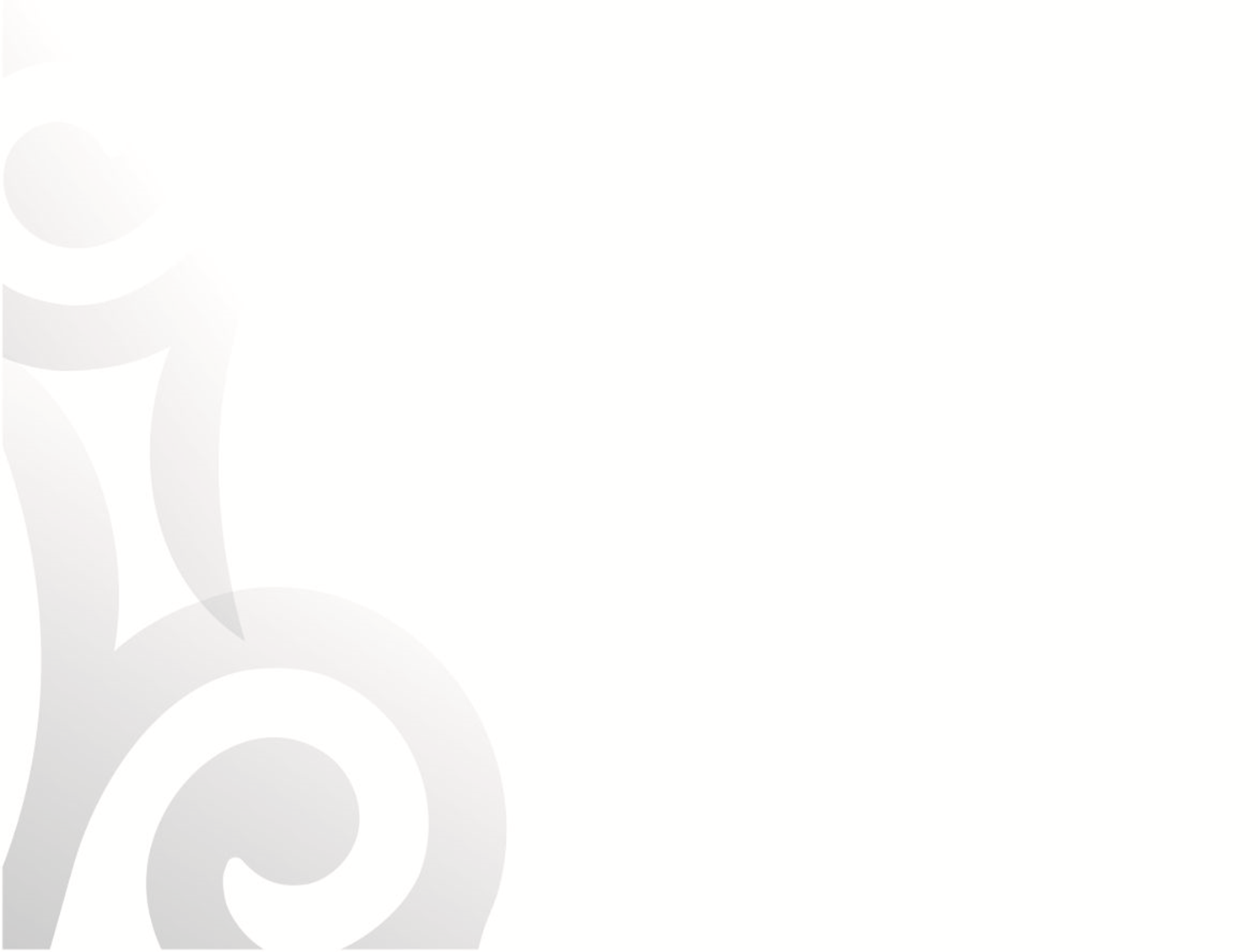 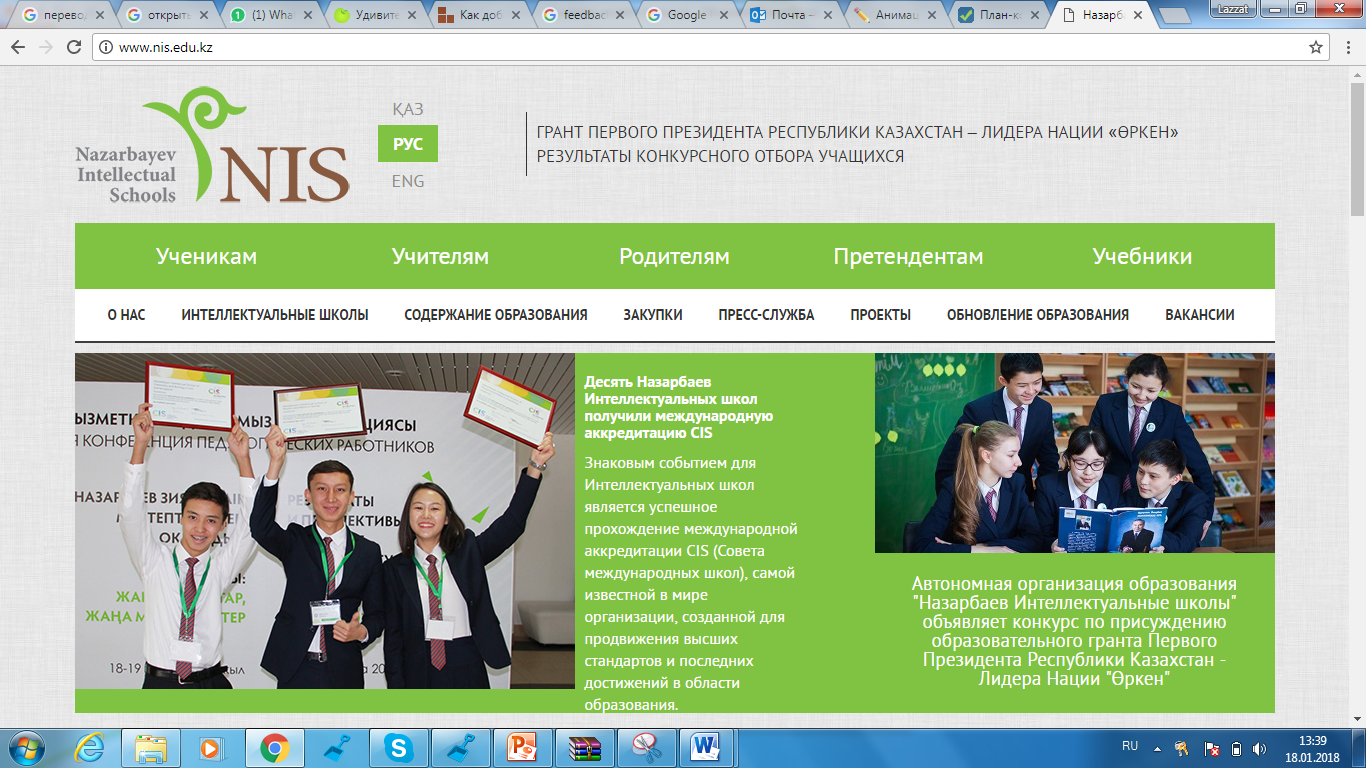 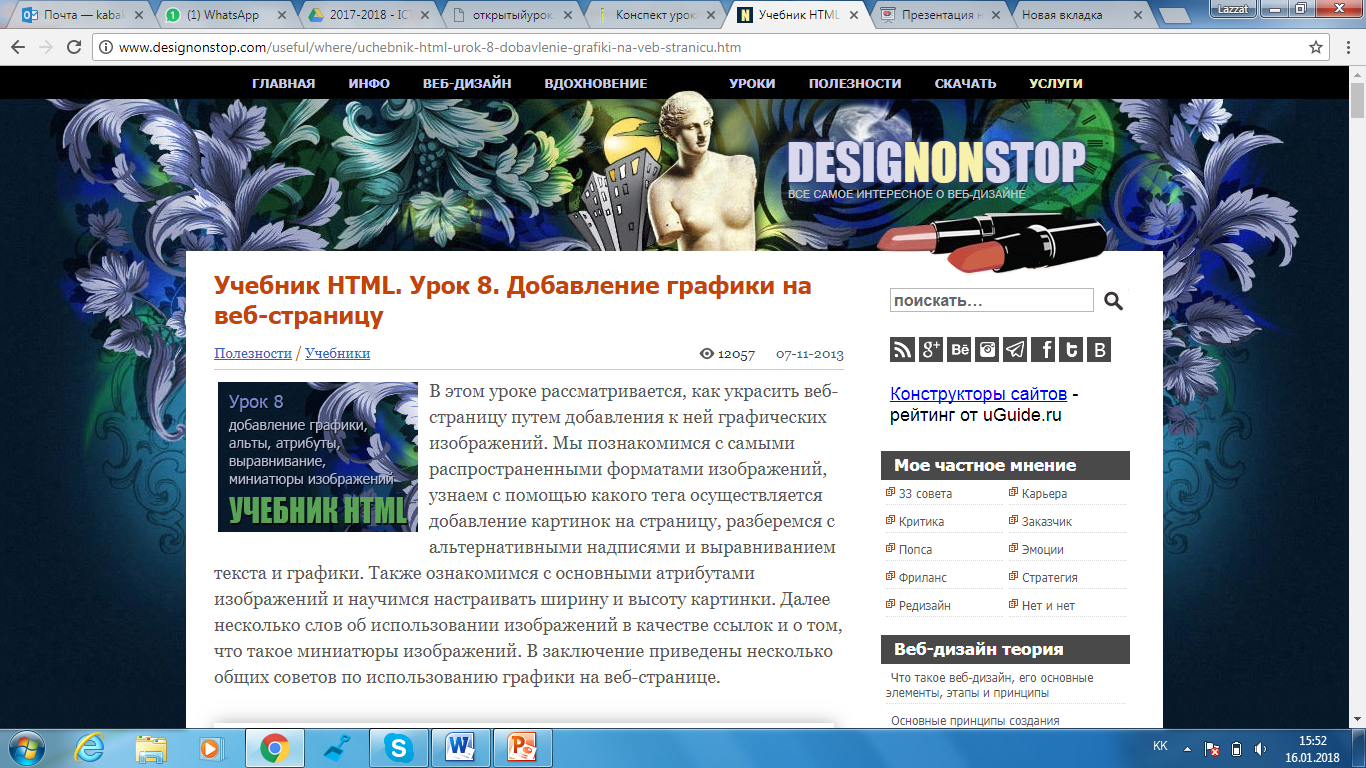 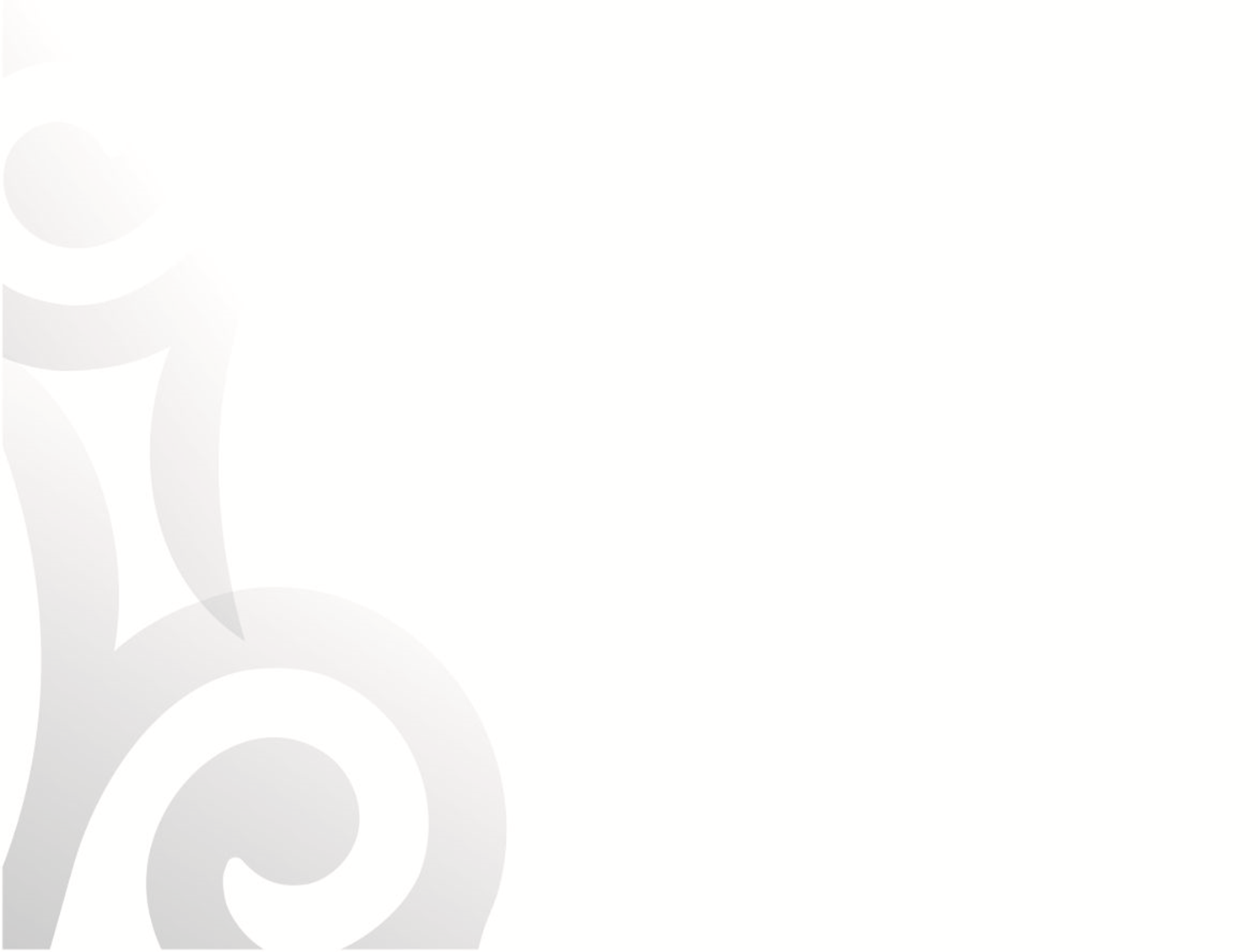 <html>
<head>
<title>Фоновое изображение в HTML</title>
</head>
<body style="background-image:url(../images/primer-img.jpg)">
<p>Какой-то произвольный текст.</p>
</body>
</html>
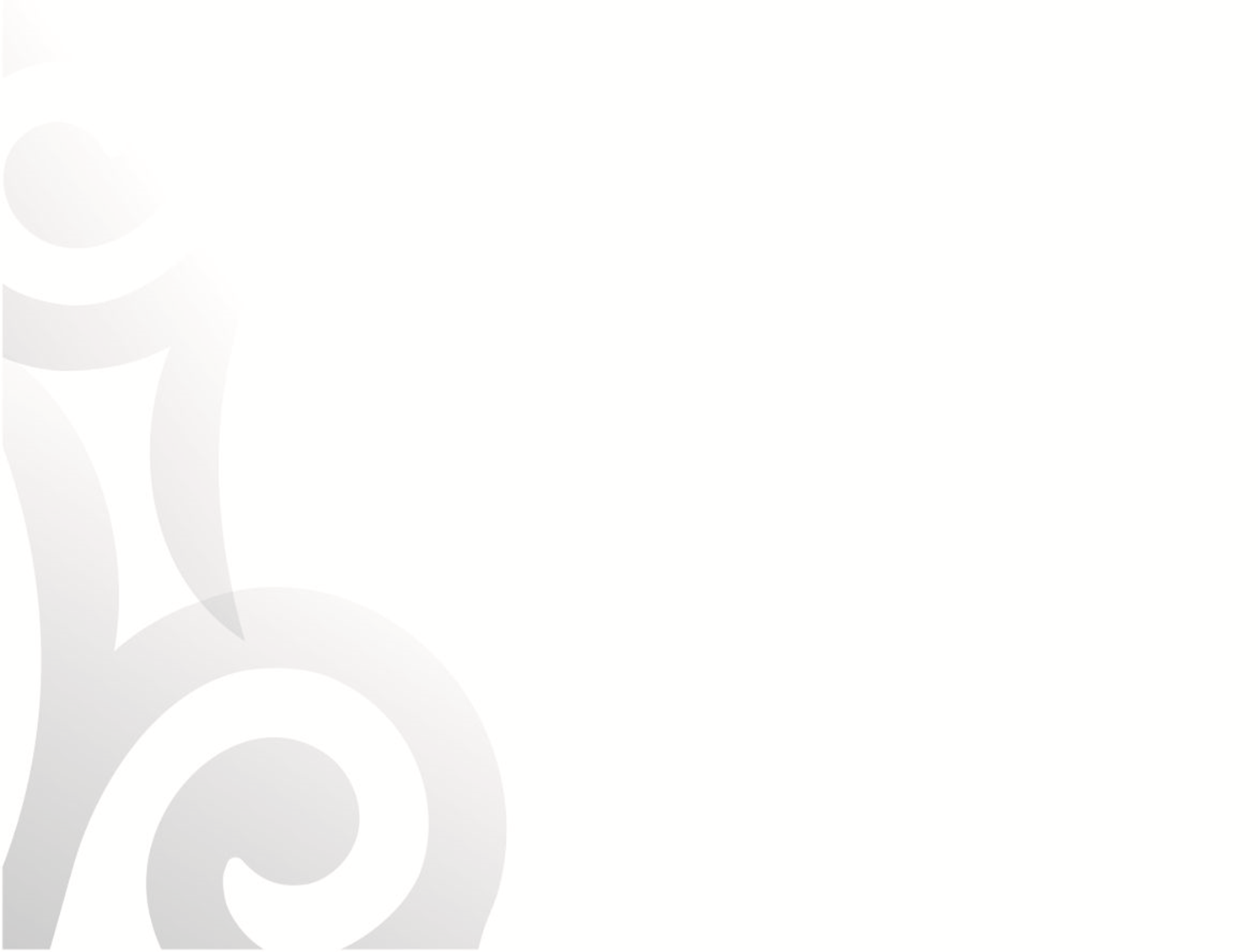 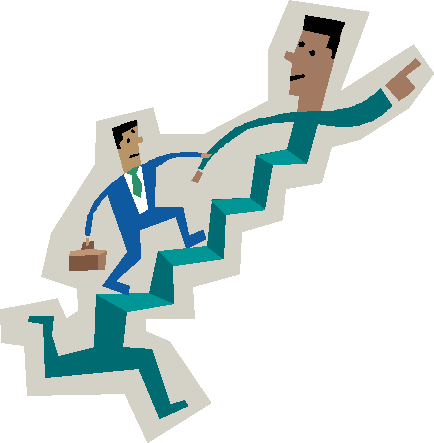 Веб парақшасында графикалық нысандар мен анимация орналастыру (логотип, баннер және т.б.)
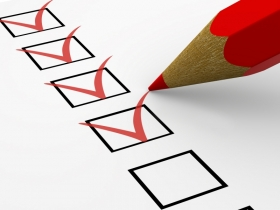 - Веб парақшасында графикалық нысандарды орналастыратын  тэгті анықтайды
- Фон ретінде графикалық нысандарды Web-парақшасында көрсетеді
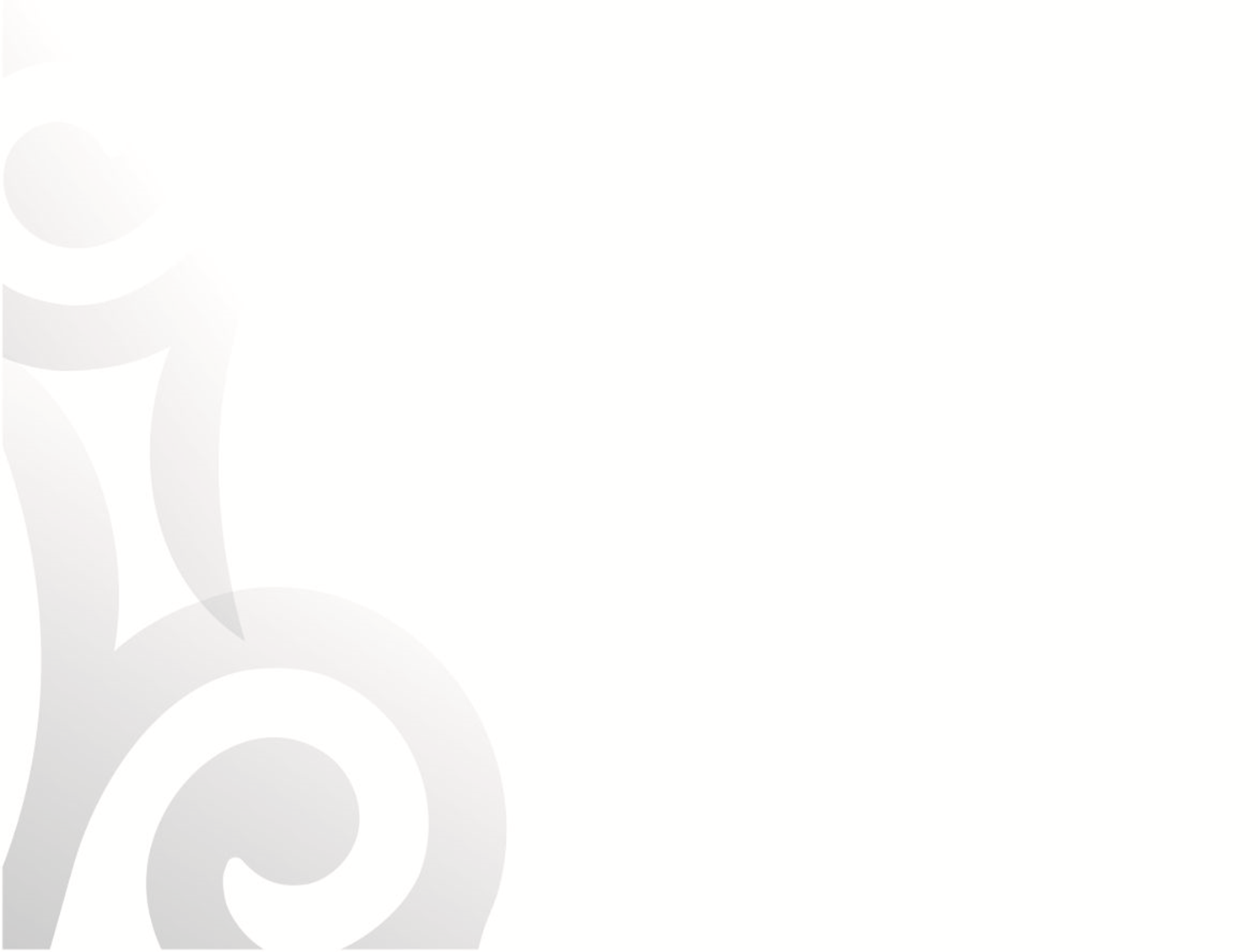 Веб парақшасында орналастыратын суреттер қандай форматта болу керек?
 <IMG SRC=”tehnikum.jpg” ALIGN=LEFT> кодын қолданған жағдайда сурет қалай орналасады?
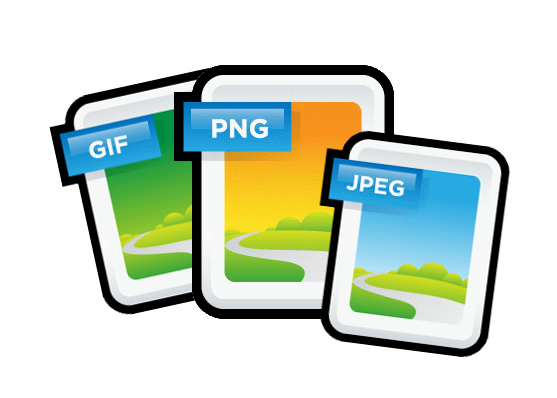 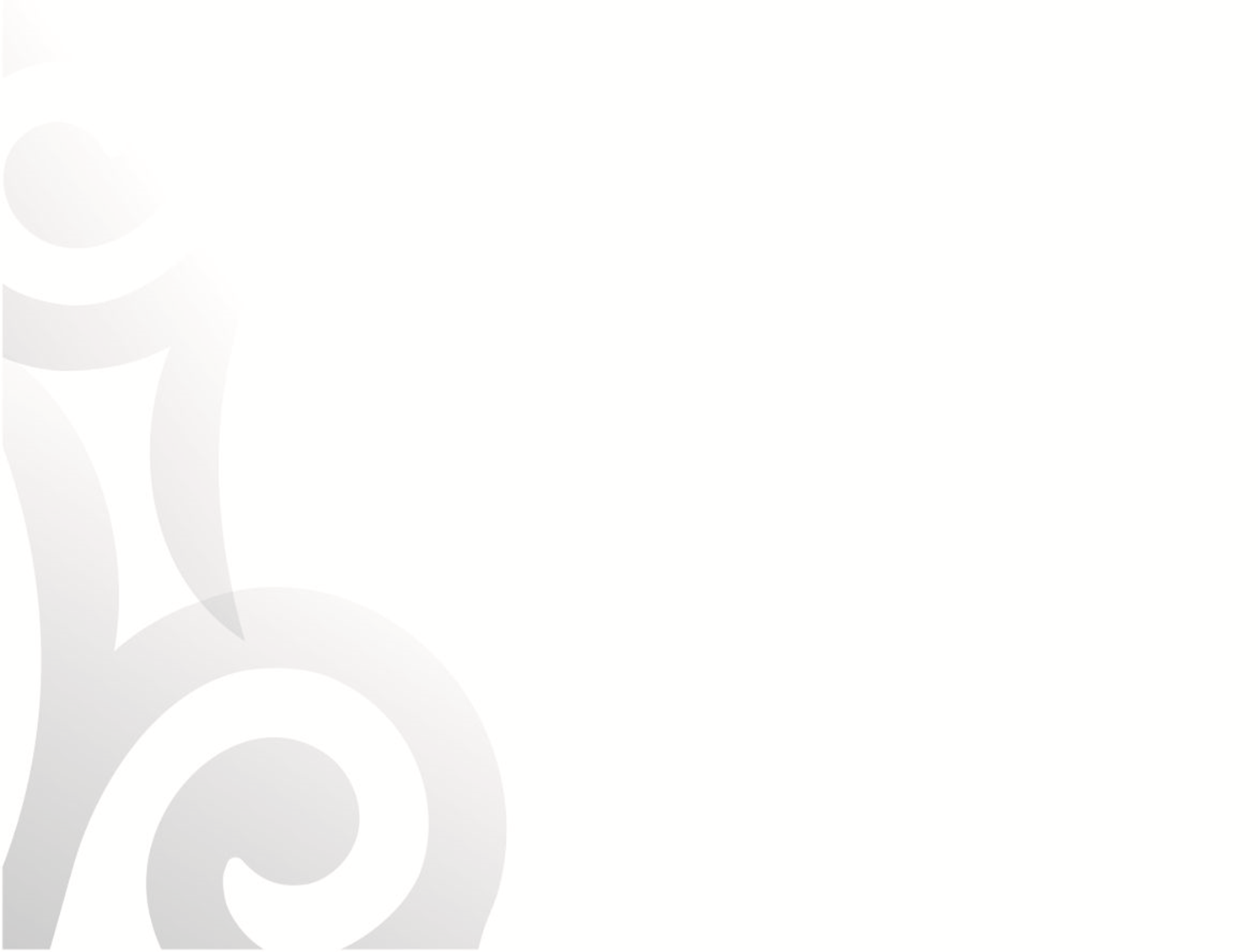 О чем говорят теги?
Файл локальды компьютердің парақшасы орналасқан бумада орналасады
<IMG SRC=“computer.gif”>
<IMG SRC=“С:\ computer\computer.gif”>
Файл локальнды компьютерде Web-
Парақшасы орналасқан бумада орналаспай басқа бумада орналасады
<IMG SRC=“http://www.server.ru/computer.gif”>
Файл ғаламтордағы қашықталған серверде орналасады
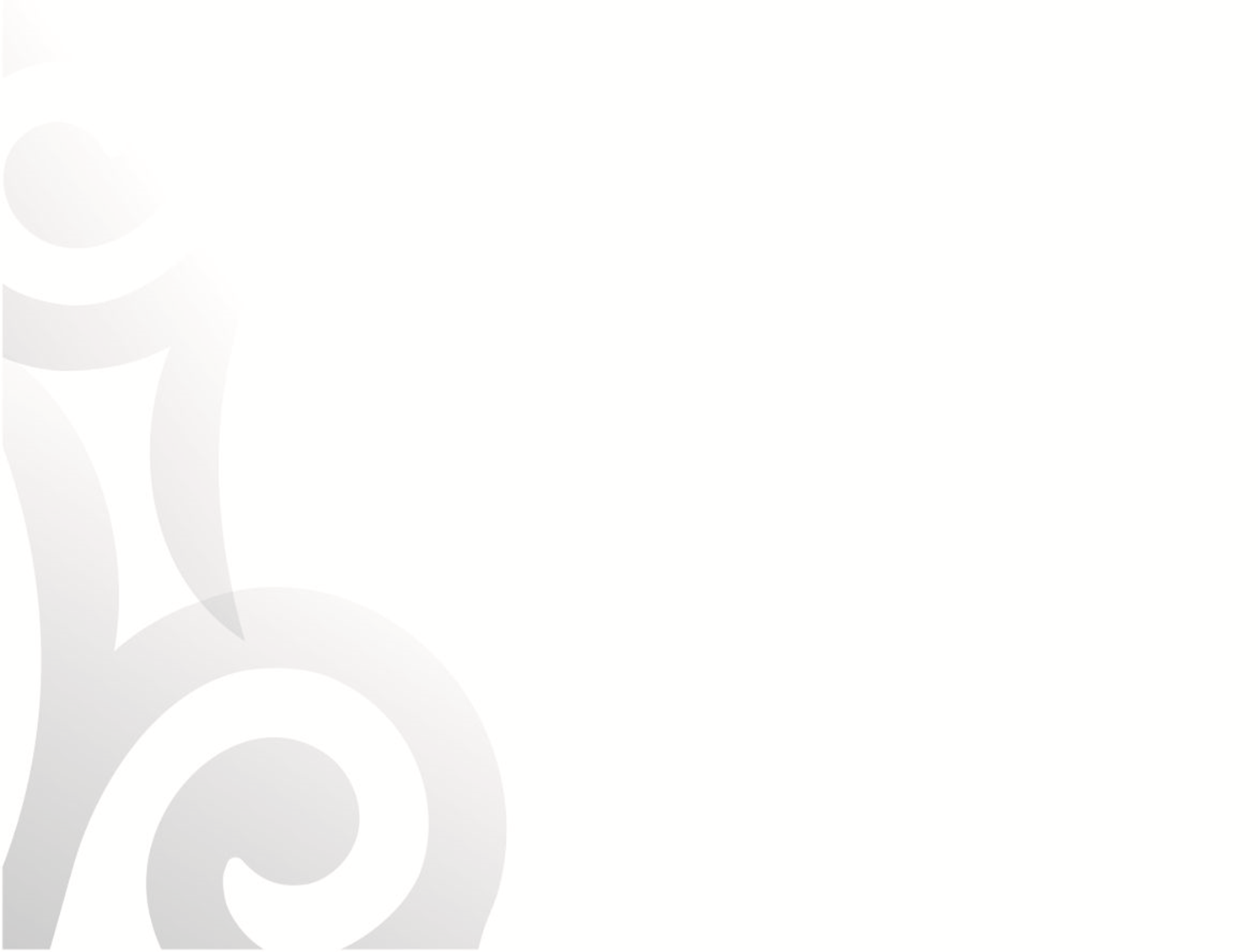 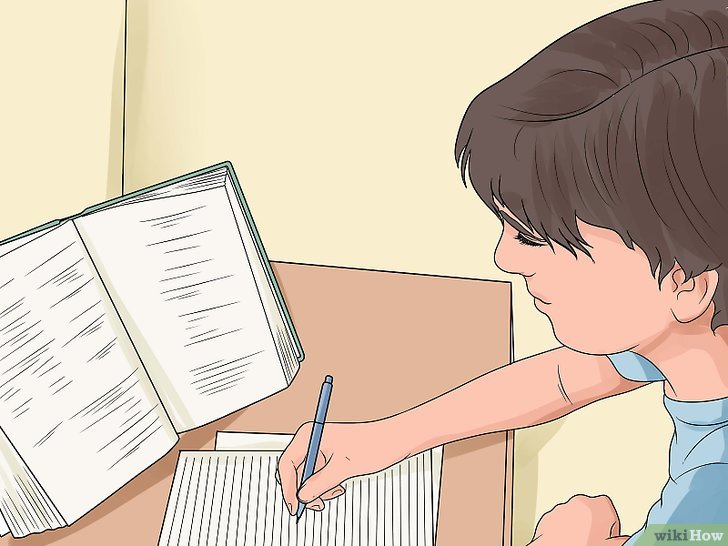 goo.gl/iT8Yp6
Синтаксис
<body background="URL">
...
</body>
Фон суреті қалай орналасып көрінеді?
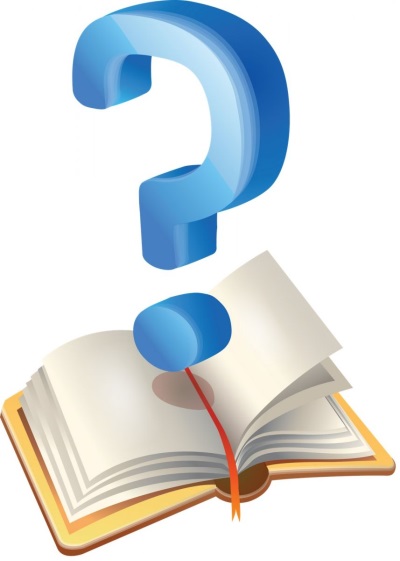 Қандай жағдайда фон суреті мозайка түрінде беріледі?
learningapps.org/3213721
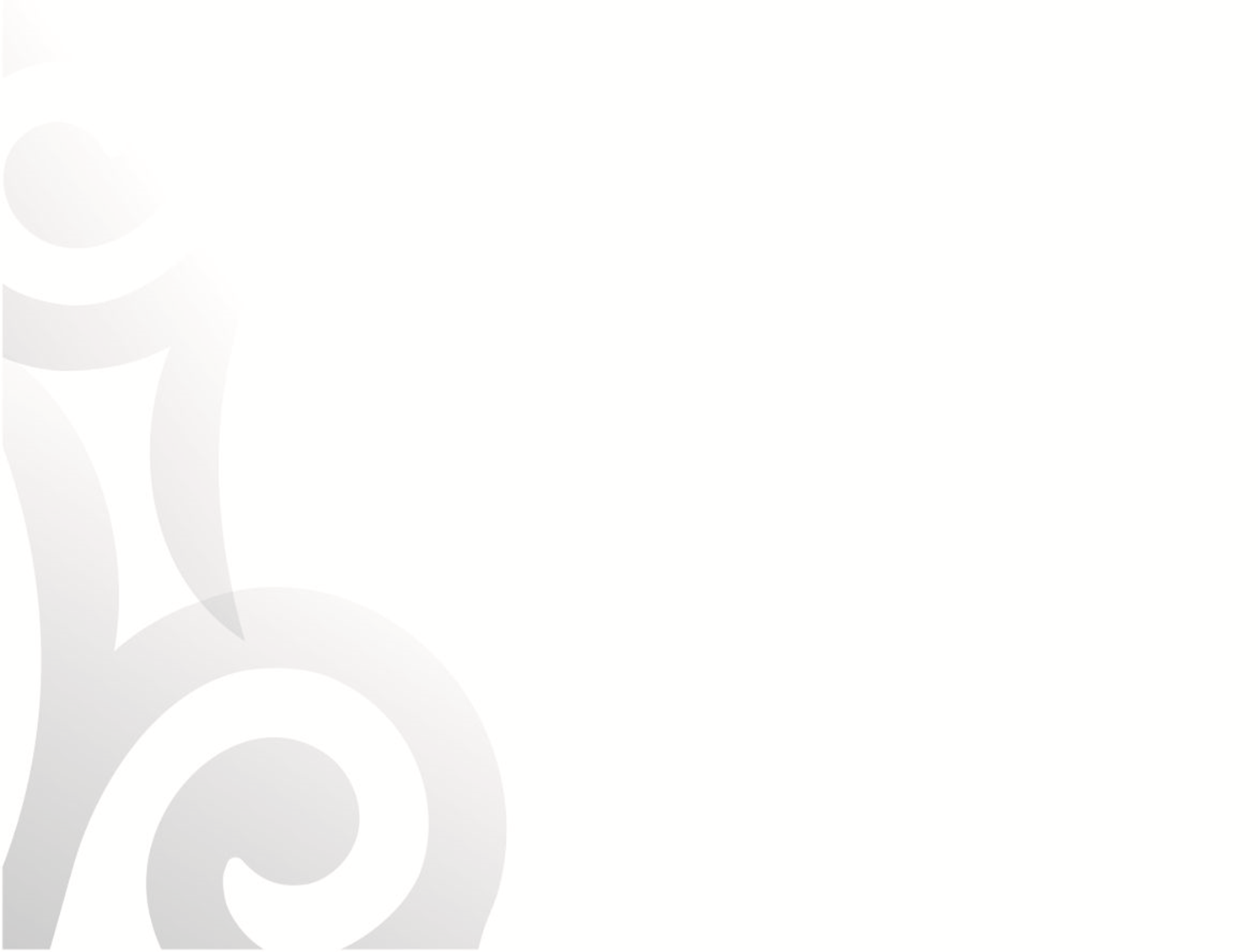 Практикалық жұмыс
Әлеуметтік желі веб парақшанызда фон суретін орналастырыныз
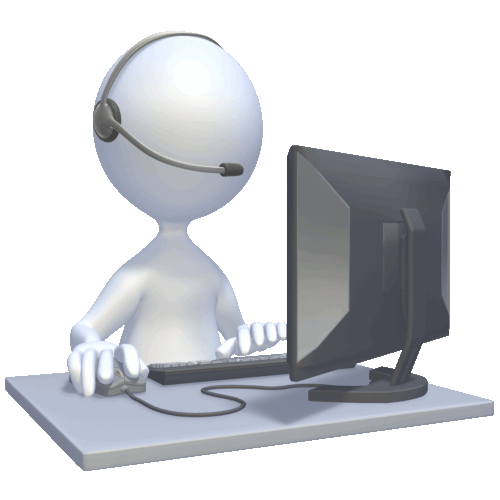 Фон суретін қолдану.
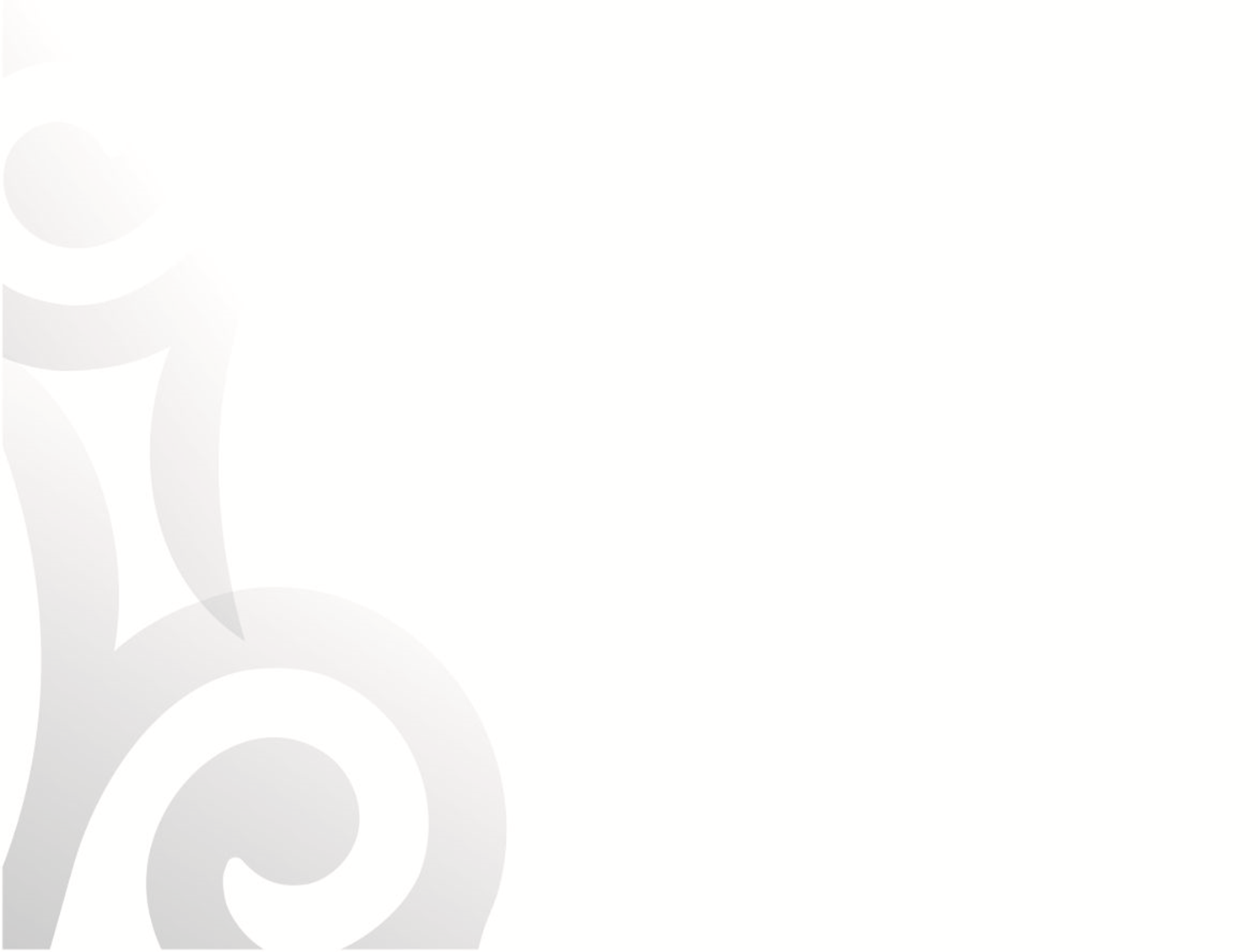 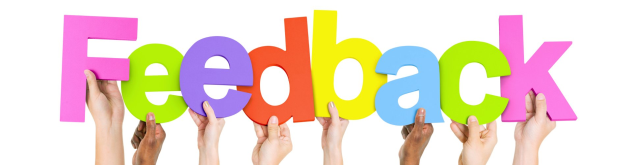 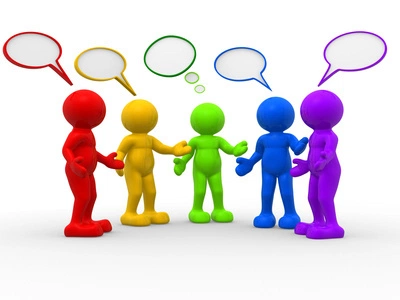 Веб парақшасында суретті фон ретінде қолдану
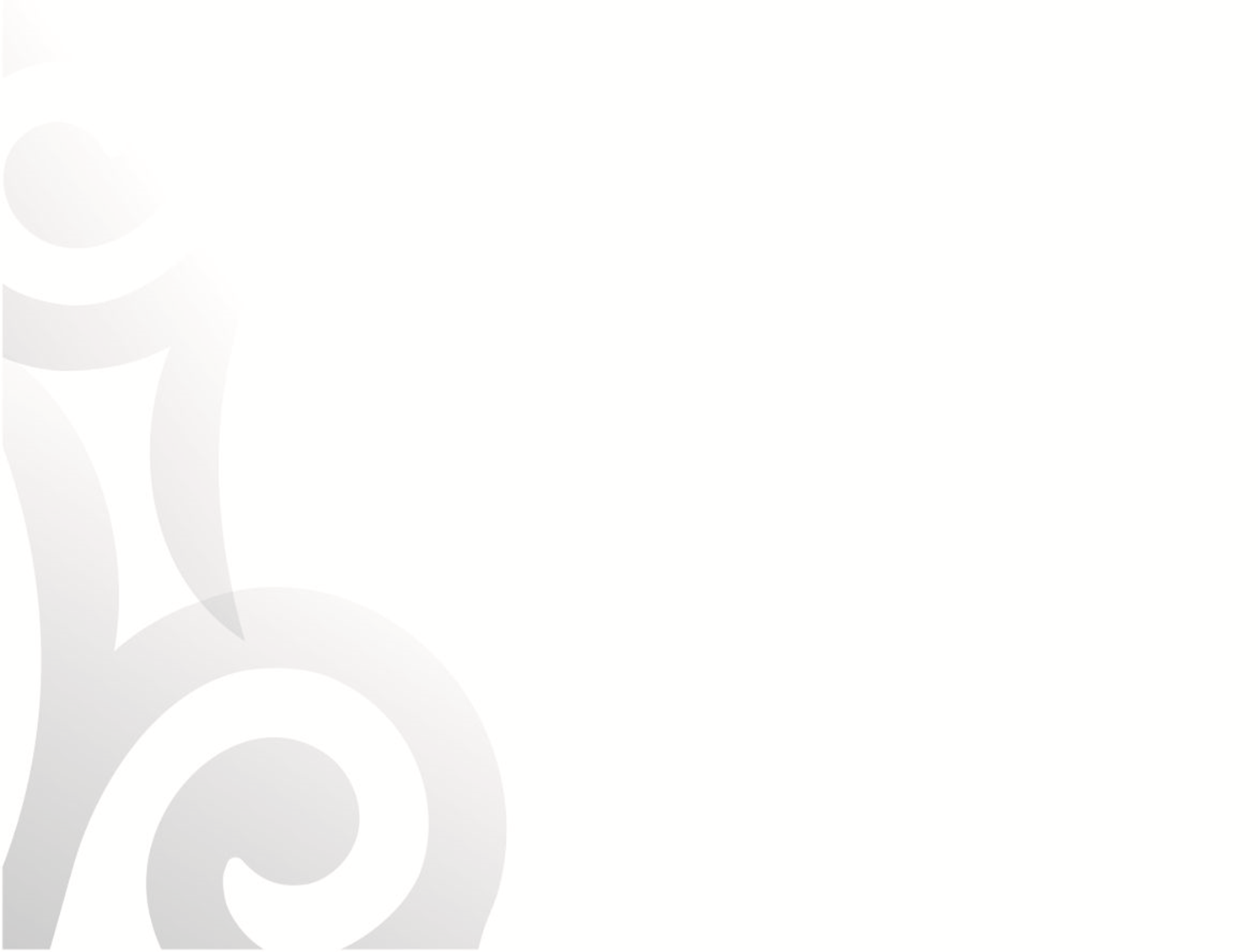 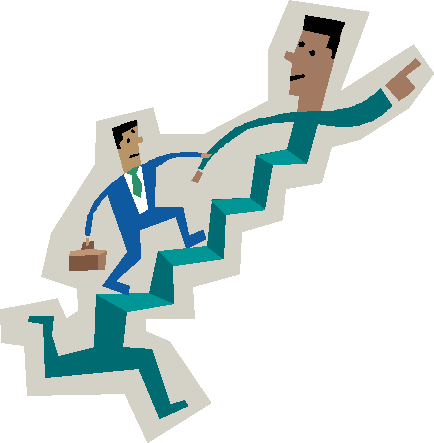 Веб парақшасында графикалық нысандар мен анимация орналастыру (логотип, баннер және т.б.)